Challenge mathématique 2023 – 2024
Manche 4 – Niveau maternelle

Problème 1 jour 3

Le trésor (GS) 
Un pirate a 10 pièces d’or dans son trésor. Voici ce que vole Barberousse.


Combien de pièces reste-il dans le coffre ?
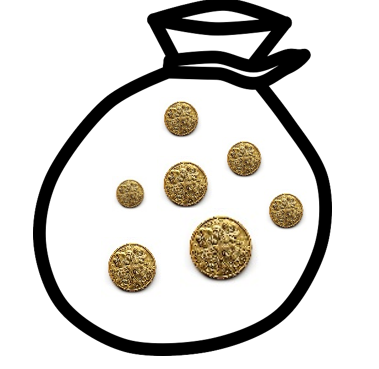 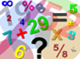 Mission mathématiques 68
Challenge mathématique 2023 – 2024
Manche 4 – Niveau maternelle

Problème 1 jour 3

Le trésor (MS) 
Un pirate a 6 pièces d’or dans son trésor. Voici ce que vole Barberousse.


Combien de pièces reste-il dans le coffre ?
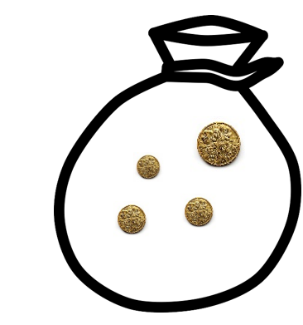 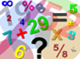 Mission mathématiques 68
Challenge mathématique 2023 – 2024
Manche 4 – Niveau maternelle
Problème 2 jour 3

Le jeu de la pêche aux canards (GS)
Voici les canards de Nicolas : 





Il joue à la pêche aux canards. A la fin du jeu, il a dix canards.
Combien en a-t-il gagnés ?
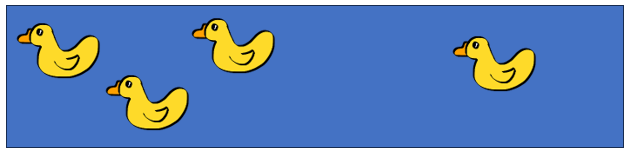 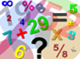 Mission mathématiques 68
Challenge mathématique 2023 – 2024
Manche 4 – Niveau maternelle
Problème 2 jour 3

Le jeu de la pêche aux canards (MS)
Voici le canard de Nicolas : 





Il joue à la pêche aux canards. A la fin du jeu, il a six canards.
Combien en a-t-il gagnés ?
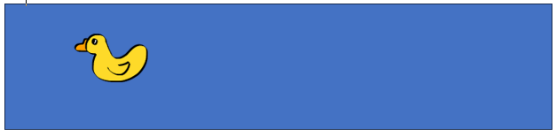 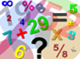 Mission mathématiques 68
Challenge mathématique 2023 – 2024
Manche 4 – Niveau maternelle
Problème 2 jour 3

Le jeu de la pêche aux canards (PS)
Voici les canards de Nicolas : 





Il joue à la pêche aux canards. A la fin du jeu, il a 3 canards.
Combien en a-t-il gagnés ?
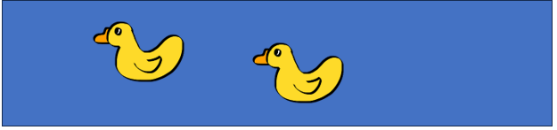 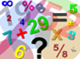 Mission mathématiques 68
Challenge mathématique 2023 – 2024
Manche 4 – Niveau maternelle
Bonus n°1 : problème atypique – Le jeu de la marchande
Combien de paniers de fruits différents je peux acheter pour 5€ ?
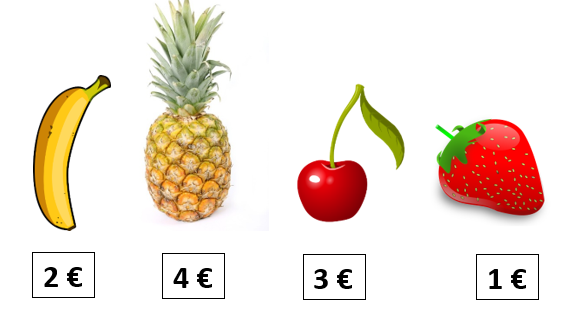 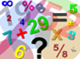 Mission mathématiques 68
Challenge mathématique 2023 – 2024
Manche 4 – Niveau maternelle











Bonus n°2 : production d’énoncé
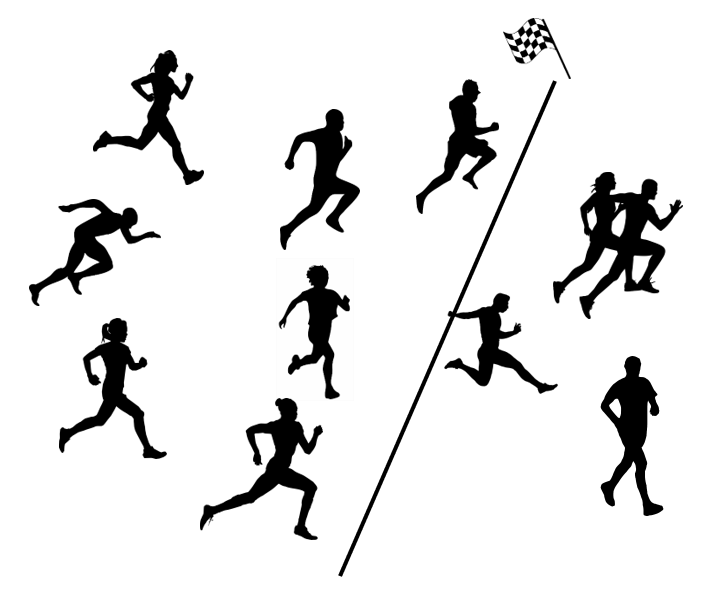 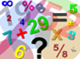 Mission mathématiques 68